第十章 从粒子到宇宙
第3节 探索宇宙
1.了解人类对宇宙的认识过程；
2.了解“地心说”、日心说的基本观点；
3.通过实验感受物体绕中心旋转需要拉力，知道万有引力是使行星绕太阳旋转的力。
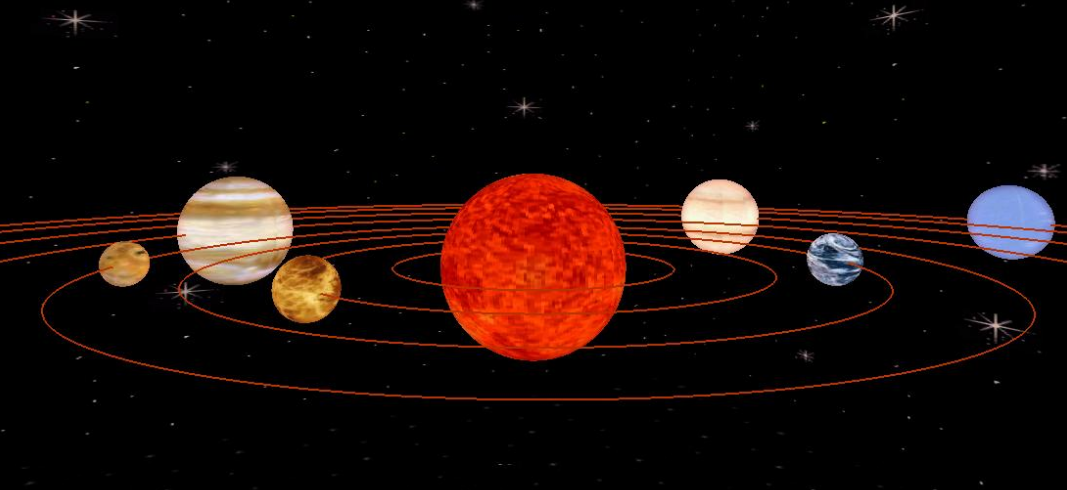 宇宙到底有多大?人们能不能飞出地球去?
知识点一：古代人富有想象的宇宙图景
“盖天说”——天圆如张盖，地方如棋局；
“浑天说”——浑天如鸡子，天体圆如弹丸，地如鸡子中黄，孤居于内……
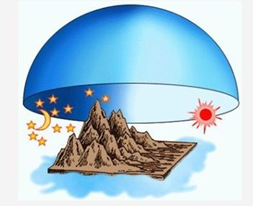 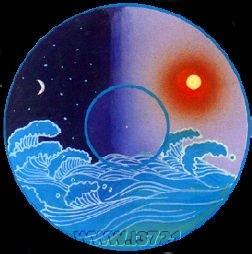 “盖天说”                            “浑天说”
中国古代的宇宙观
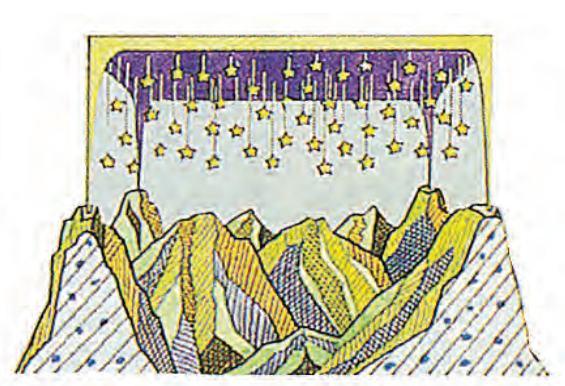 古埃及的宇宙观
（星星像悬挂的油灯吊在上空）
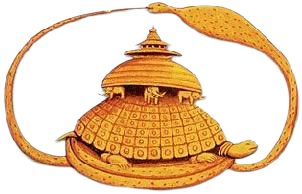 古印度的宇宙观
古印度的大象背驮大地宇宙观认为蛇上的花点就是天上的星星。
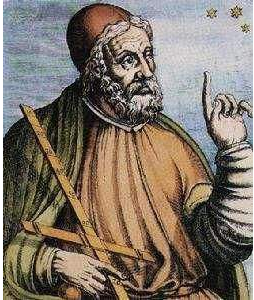 托勒密
知识点二：托勒密的“地心说”
古希腊天文学家托勒密提出了以地球为中心的宇宙结构学说，简称“地心说”。
托勒密认为：地球位于宇宙的中心，月亮、水星、太阳及其他行星都绕着地球转,恒星都镶嵌在最外边的天球上.
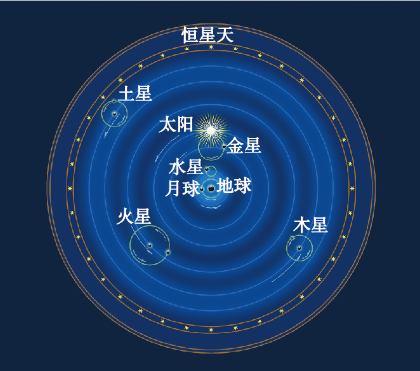 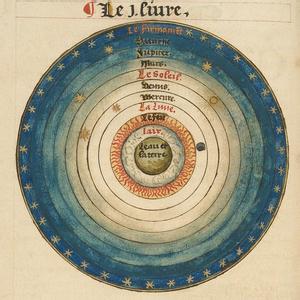 地心说模型
“地心说”认为地球是宇宙的中心，被教会利用，禁锢人类思想达一千多年。
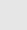 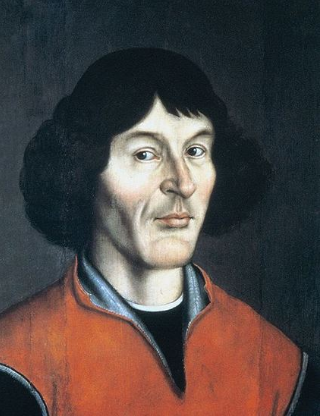 哥白尼
知识点三：哥白尼的“日心说”
波兰天文学家哥白尼通过长期的观察和研究，提出了太阳中心说宇宙模型，即“日心说”
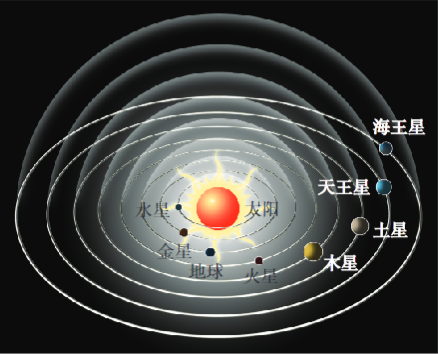 “日心说”模型
哥白尼认为：太阳是宇宙的中心，地球和其他行星都绕着太阳旋转，月球是地球的一颗卫星，它绕着地球旋转。
观察思考
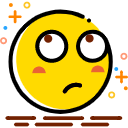 通过观察上面的两种模型，你认为哪种模型更接近实际？
日心说模型更接近实际，哥白尼的学说掀起了天文学的革命，使人们的思想挣脱了教会的束缚，从此，使自然科学从神学的束缚下解脱了出来。
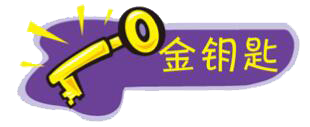 观察是研究天体运动最基本的方法，意大利诗人卡里马赫曾教导哥白尼说，天文学家只有两样法宝：数学和观察。
根据对天体位置及运动的观察记录，天文学家就可以运用数学工具构筑一个宇宙模型，“地心说”和“日心说”就是两种典型的模型。
知识点四：飞出地球
哥白尼对天体的位置作了安排，但没有告诉我们地球及其他行星为什么会依依不舍的绕着太阳旋转。
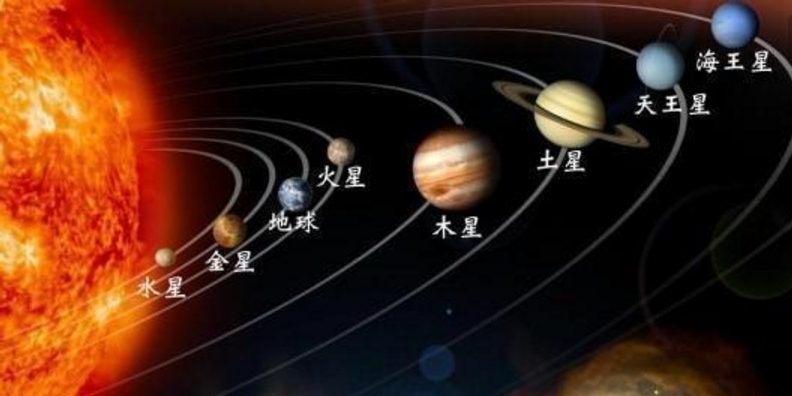 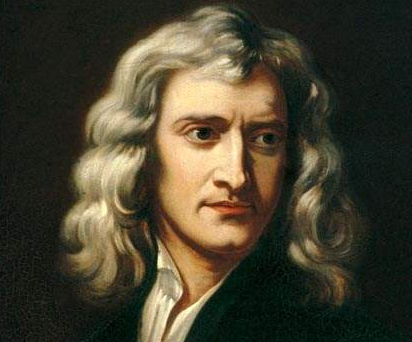 牛顿
1687年，伟大的科学家牛顿发现了万有引力定律，对此做出了回答：
        任何两个物体间都存在着一种相互吸引的力，太阳依靠它对地球和其他行星之间的巨大吸引力，使地球和各个行星乖乖绕着它旋转。
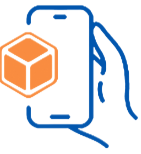 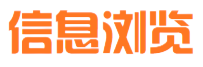 万有引力的大小跟两个物体的质量和物体间的距离有关。通常，物体间的引力很小，我们也察觉不到。
        天体的质量都非常巨大，因此天体间的引力也就大的惊人。例如，如果把太阳吸引地球的力作用在直径是9000km的钢柱上，则完全可以把钢柱拉断。
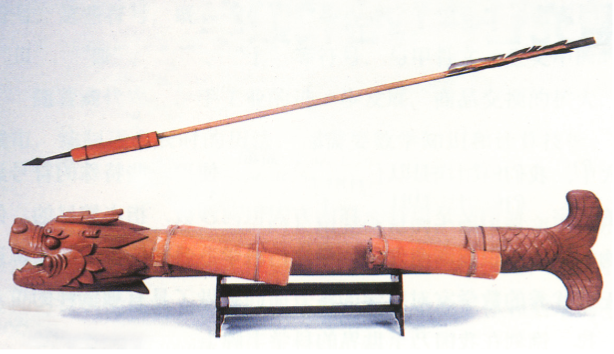 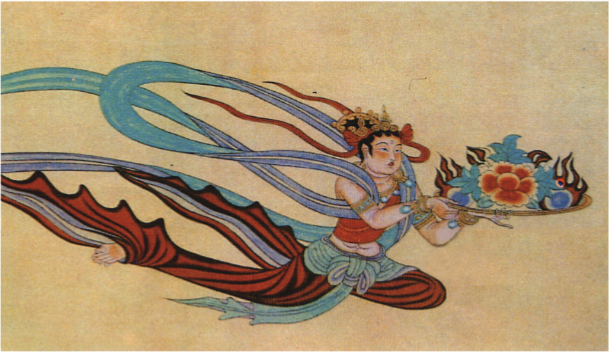 （b)古代利用火药发射的火箭
（a)敦煌的飞天壁画
千百年来,人们就幻想着飞向宇宙，探索其奥秘.
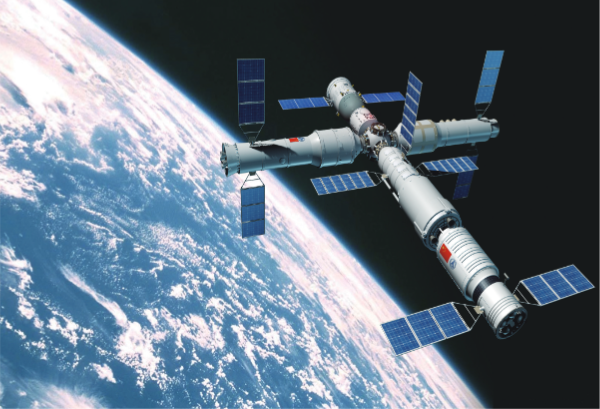 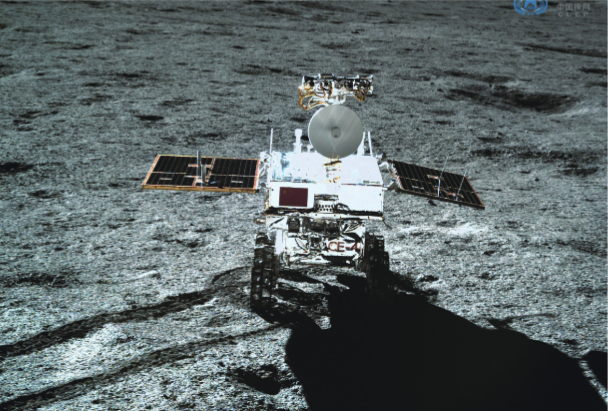 （c)“玉兔二号”月球车
（d)中国空间站
飞向太空一直是人类不灭的梦想。随着科学技术的发展，到20世纪，人类终于梦想成真，踏上了太空的旅程。
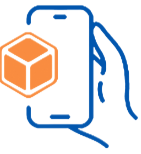 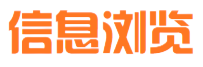 人造地球卫星在地面附近环绕地球做匀速圆周运动必须具有的速度，叫做第一宇宙速度，也叫做环绕速度，其大小为7.9km/s。
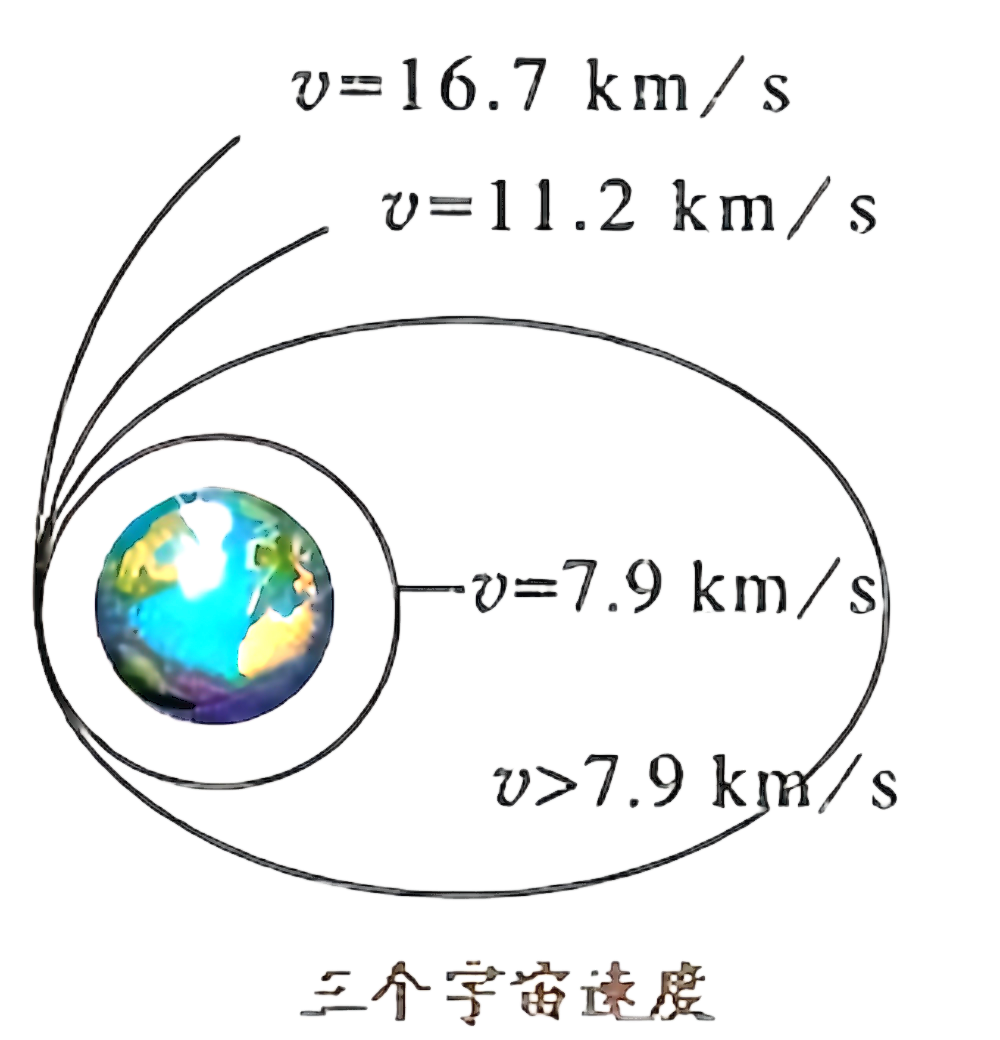 卫星速度等于或大于11.2km/s时，卫星就可以挣脱地球引力的束缚，成为绕太阳运动的人造卫星，这个速度叫做第二宇宙速度。
要想使物体挣脱太阳束缚，飞到太阳系以外去，速度必须等于或大于16.7km/s，这个速度叫做第三宇宙速度。
托勒密“地心说”
宇宙结构两种学说
哥白尼“日心说”
飞出地球
牛顿万有引力定律
第一宇宙速度：7.9km/s
第二宇宙速度：≥11.2km/s
宇宙速度
第三宇宙速度：≥16.7km/s
1.为建立经典力学体系铺平了道路，从根本上动摇了人类中心论神话的是（      ）
A．“地心说”
B．“日心说”
C．广阔的恒星世界的发现
D．发现银河系
B
2.关于“地心说”与“日心说”，以下说法错误的是（      ）
A．“地心说”是古希腊天文学家托勒密提出的
B．“日心说”是波兰天文学家哥白尼创立的
C．“地心说”认为地球时宇宙的中心
D．“日心说”认为太阳是宇宙的中心，经科学探究被证明是正确的
D
3.下列关于宇宙的认识错误的是（       ）
A. 太阳是宇宙的中心
B. 宇宙是无边的、膨胀的
C. 地球是太阳系中的行星之一
D. 宇宙是由大量不同层次的星系构成的
A